Solfedžio 3 kl.Gegužės 11 d. – gegužės 15 d.
Pamokos tema: kartojimas
Parašyk melodinį diktantą
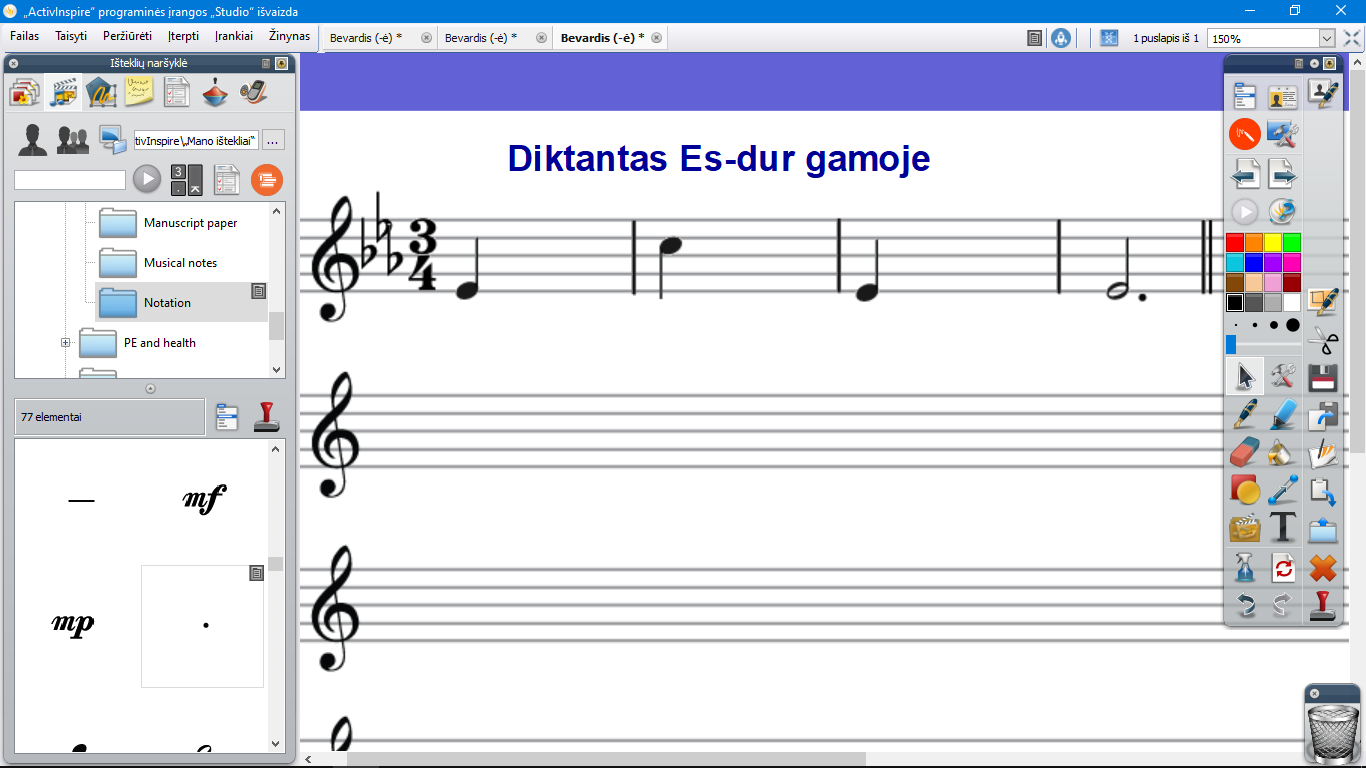 Tonikos kvintakordas
Diktantas
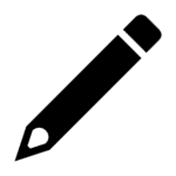 Sudaryk intervalus nuo duoto garso aukštyn
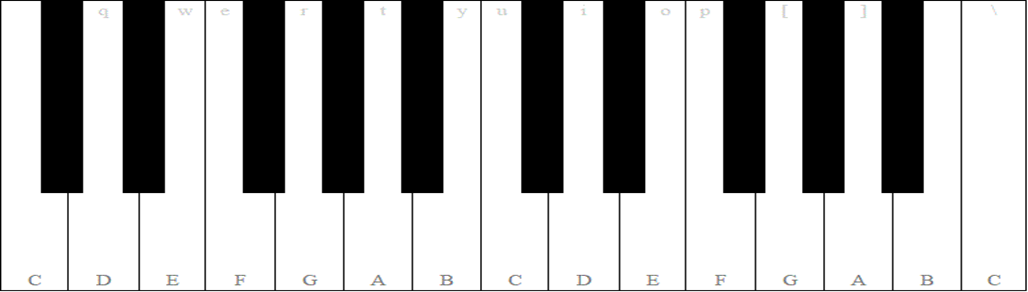 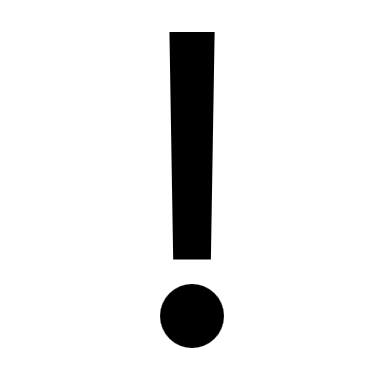 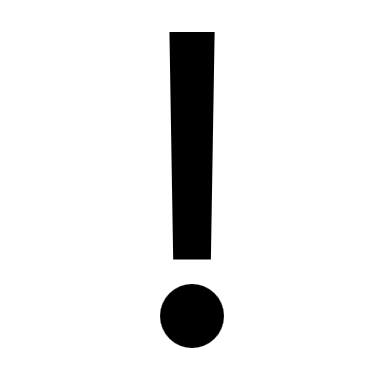 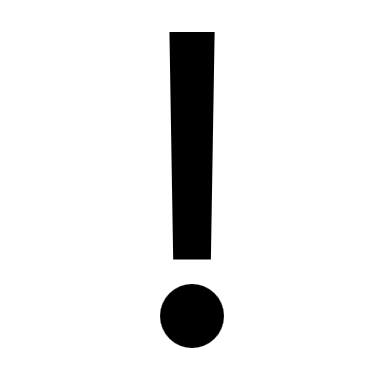 2 ir 3 skaidrėse esančias užduotis atlik raštu į sąsiuvinį, nufotografuok ir nusiųsk savo solfedžio mokytojai 
nurodytu el. paštu.
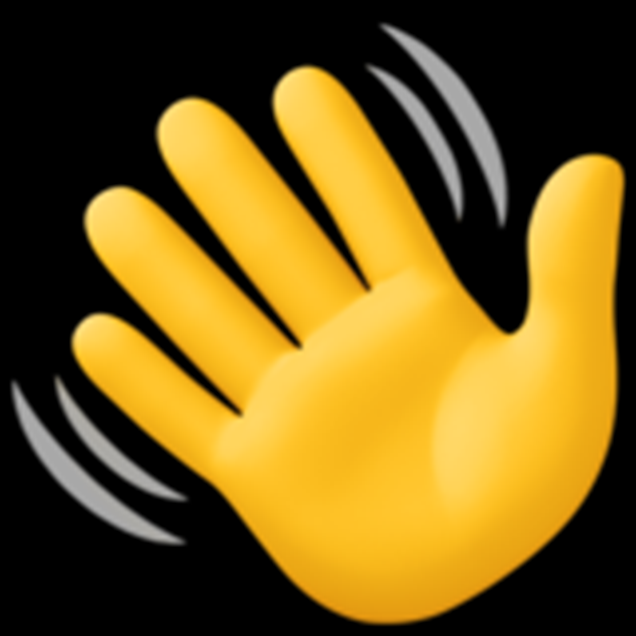 Iki kitos savaitės!